Energy types and transfers summary sheet
Equations
Write down the equations containing the following variables, include the word and the symbol versions and include the standard units

Useful energy, total energy, efficiency








Energy transferred, power, time









Gravitational potential energy, height, gravitational field strength (g) and mass









Kinetic energy, velocity (speed), mass









Elastic energy, spring constant, extension
Types of energy stores and transfers
Write down the eight forms of energy stores and give an example of each











Describe the 4 methods by which energy can be transferred between stores







State the law of conservation of energy








Describe what is meant by the efficiency of an energy transfer and give an example of calculating this







Work and Power
Describe how you can calculate power and give an example
Energy types and transfers summary sheet
Gravitational energy and kinetic energy
Describe what gravitational potential is 






Describe what kinetic energy is 








On the below diagram label where the gravitational energy is highest and the kinetic energy is highest 















Elastic energy
Describe what is meant by elastic energy







Describe what is meant by a spring constant
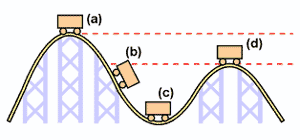